Domestic and International Wire Transfers
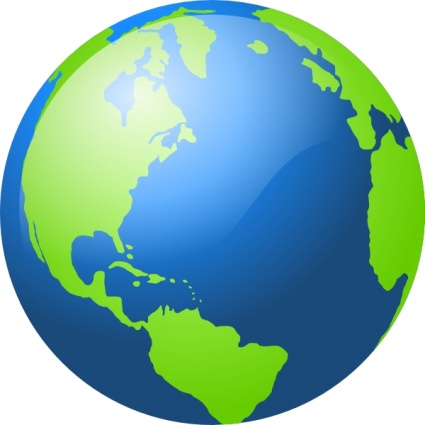 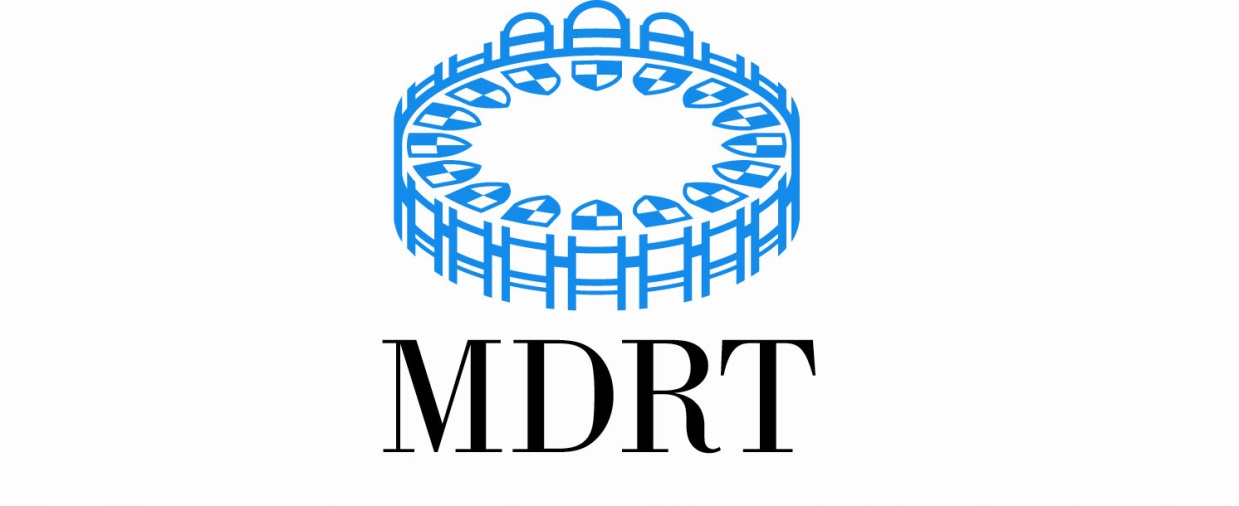 November 2014
Domestic Wire Transfers Beneficiary Info:
Amount: US Dollar amount you want sent.

Currency: USD

Account Number: Account code-where it should be charged.

Beneficiary Name: EXACT name on the bank account.  Do not use initials for names.

Member ID: Only if it is a reimbursement for a member.

Bank Acct #:  Beneficiary bank account number.

E-mail Address:  Person you want notified of the receipt of the funds.
Domestic Wire Transfers Bank Info:
Name:  Bank Name

Address:  Bank Address

Routing Number: Routing or Federal ABA number of receiving bank.  The routing number is 9 digits and identifies the bank.

Requested by: Person requesting wire

Approved by: The director that is being charged for the expense.

Description: The verbiage you want put in the description of the wire so that the beneficiary knows what it is for. For example, an invoice number or contract number or meeting date.

The person requesting the wire is cc’d on the e-mail sent to the beneficiary/vendor and is given a hard copy of the transaction report after the wire is issued.
International Wire Transfers Beneficiary Info:
Amount: The amount you want sent in foreign currency or USD currency to a foreign country.

Currency: The type of currency you want it sent in.

Account Number: Account code-where it should be charged.

Beneficiary Name: EXACT name on the bank account.  

Member ID: Only if it is a reimbursement for a member.

Bank Acct #: Beneficiary bank account number.

E-mail Address: Person you want notified of the receipt of the funds.
International Wire Transfers Bank Info:
Name:  Bank Name

Address:  Bank Address

Swift BIC: Refers to the unique bank identifier code of a particular bank.  They are used to ensure automated and accurate identification of financial institutions within payment systems when messages or money is transferred.

IBAN or IFSC No.:  IBAN stands for International Bank Account Number and is a number attached to all accounts in the EU countries plus Norway, Switzerland, Liechtenstein and Hungary. IFSC No.: Indian Financial System Code is an alpha-numeric code that uniquely identifies a bank-branch.  This number is required to send funds to India.
International Wire Transfers Bank Info:
Requested by: Person requesting wire

Approved by: The director that is being charged for the expense.

Description: The verbiage you want put in the description of the wire so that the beneficiary knows what it is for.  For example, an invoice number or contract number or meeting date.

The person requesting the wire is cc’d on the e-mail sent to the beneficiary/vendor and is given a hard copy of the transaction report after the wire is issued.
FAQ’s
What are the advantages of doing a domestic wire transfer vs. a printed check?

Reliability & Speed: A domestic wire can be received the same day.  For an international wire, usually the time is 2-4 days.  The speed of the transfer is dependent on several factors:
The currency exchange may sometimes slow down the transaction.
Banking regulations like cut-off times could slow the transfer.
The number of banks involved in the transfer can alter the time.
The speed also depends on the banking system of the recipient country.

 Cost: The cost to issue a check can only be estimated.  This would include the printing of the checks, postage, envelopes, mailing, the basic labor costs of processing etc.  The cost for MDRT to send a wire is $9/$10 depending on the type of wire.  The cost is not dependent upon the amount of the wire
FAQ’s
When do I have to send a wire?

When we are paying non US vendors such as MCI, hotel bills in foreign countries, interpretation or translation fees to vendors in foreign countries, consulting fees to foreign vendors.
Reimbursing non US committee members for out of pocket expenses.  Multiple currencies will be converted by Accounting.  For an estimate of the expense, go to www.oanda.com which is an on-line currency converter and also shows historical exchange rates.
Paying any vendor where a check in US funds cannot be deposited by them and mailing the physical check prohibits efficiency.
FAQ’s
How can I send USD funds to a foreign country?

When a payment is made in a currency that is different from the local currency the funds must go thru an intermediary bank.  Intermediary banks are the mediator that stands between the sending bank and the receiving bank.  To name a few correspondent banks, there is JP Morgan Chase, HSBC, Citibank, and Bank of America.  When a transfer goes thru an intermediary bank there is an additional fee the bank takes which would reduce the amount the beneficiary receives.
FAQ’s
Who pays the bank fees for a wire transfer?

When we initiate a wire with our bank we need to indicate who should pick up the bank fees associated with that wire.  The remitter can pay the fees or the fees can be shared between the remitter and beneficiary.  It is MDRT’s policy as the remitter to pay the fees.  Be mindful though that when the wire has to go thru an intermediary or correspondent bank we cannot absorb those fees and that cost will reduce the amount of the funds received by the beneficiary.
FAQ’s
What is the format of a Swift BIC number? (Society of Worldwide Interbank Financial Telecommunication)

The BIC format contains a minimum of 8 and a maximum of 11 alphanumeric characters.  
Example:  CHASUS33XXX
The first four characters (CHAS) identify the bank.
The 5th and 6th characters (US) identify the country in which the bank is located.
The 7th and 8th characters (33) identify the city in which the bank is headquartered.
The final 3 optional characters identify a specific branch to where the payment is to be routed.
FAQ’s
What is the format of an IBAN number?

The number comprises a maximum 34 alphanumerical characters, which are structured as follows:
Two letters representing the home country of the account-holding bank (e.g. IE for Ireland).
Two numbers that are a control key.
Maximum of 30 alphanumeric characters that identify the bank and the ordinary account number.
Questions or Clarifications?